Theatre Spaces:
The Audience Views the Stage
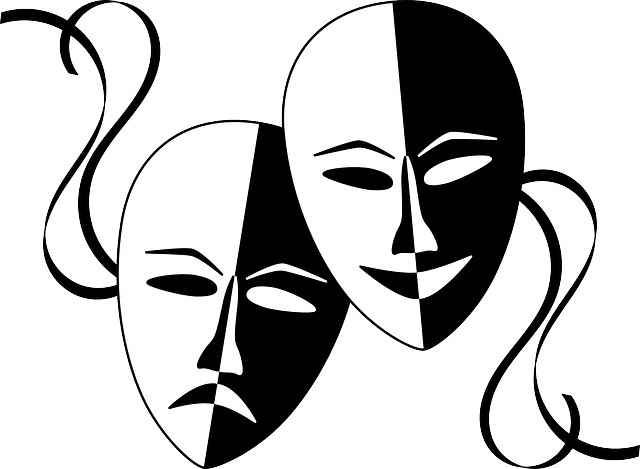 Creating the Environment
Theatre Spaces
Proscenium Stage / Fourth Wall 
Arena / Circle Stage / Theatre-in-the-Round
Thrust Stage
Black Box 
Created & Found Spaces
[Speaker Notes: Proscenium-Arch or frame surrounding the stage opening in a box or picture stage (frame)
Arena – Stage entirely surrounded by the audience. Also known as Circle Theatre or theatre-in-the-round
Thrust Stage- Stage space that thrusts into the audience space; a stage surrounded on three sides by audience seating
Black Box – A theatre space that is open, flexible and adaptable, usually without fixed seating. The stage/audience configuration can be rearranged to suit the individual requirements of a given production, making it both economical and particularly well suited to experimental work.
Fourth Wall – Convention, in a proscenium-arch theatre, that the audience is looking into a room through an invisible fourth wall]
Creating the Environment
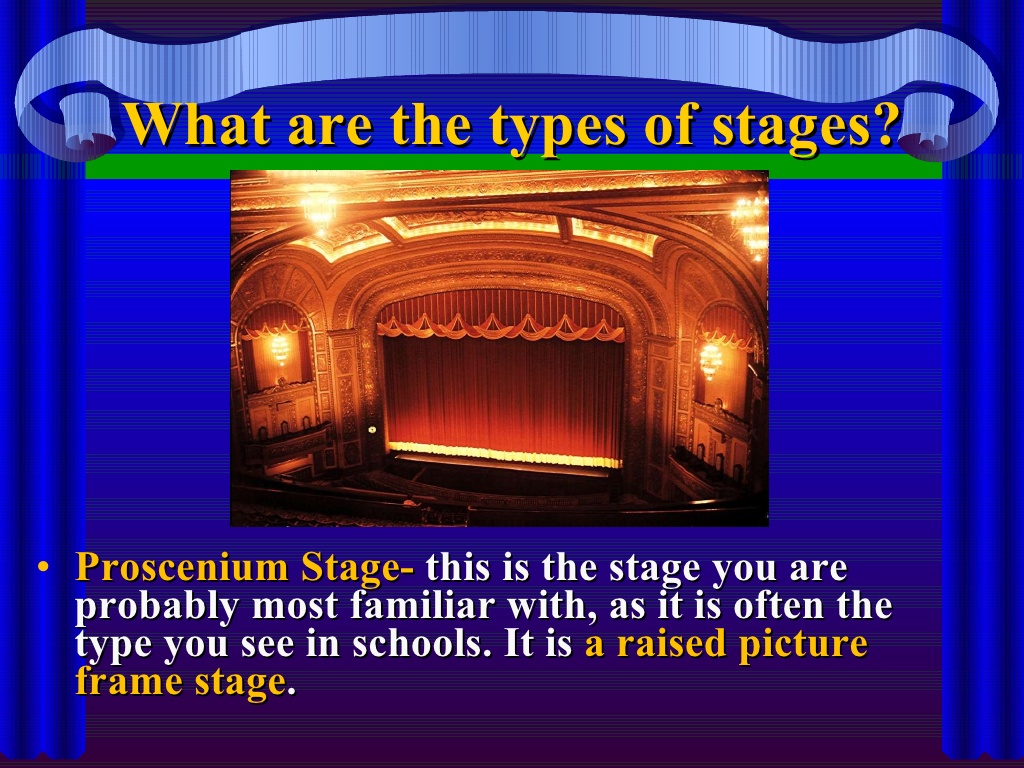 The Proscenium Stage
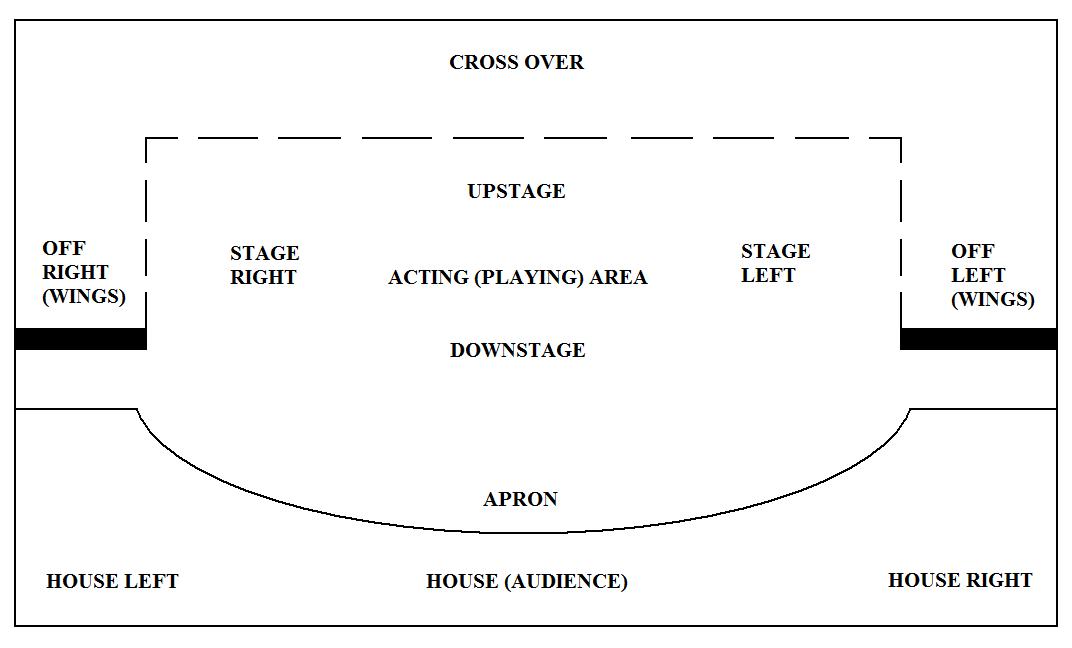 ORCHISTRA PIT
Creating the Environment
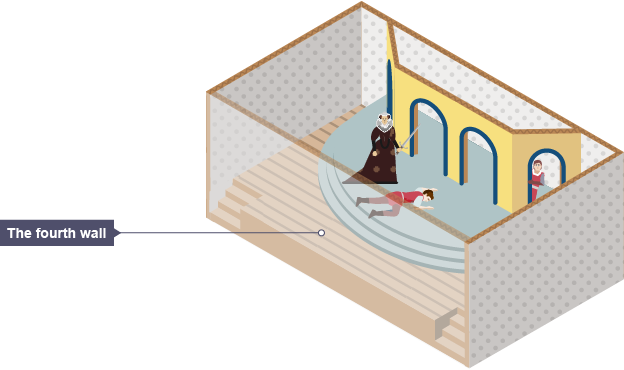 The Invisible
Fourth Wall
of 
Proscenium Theatre
Creating the Environment
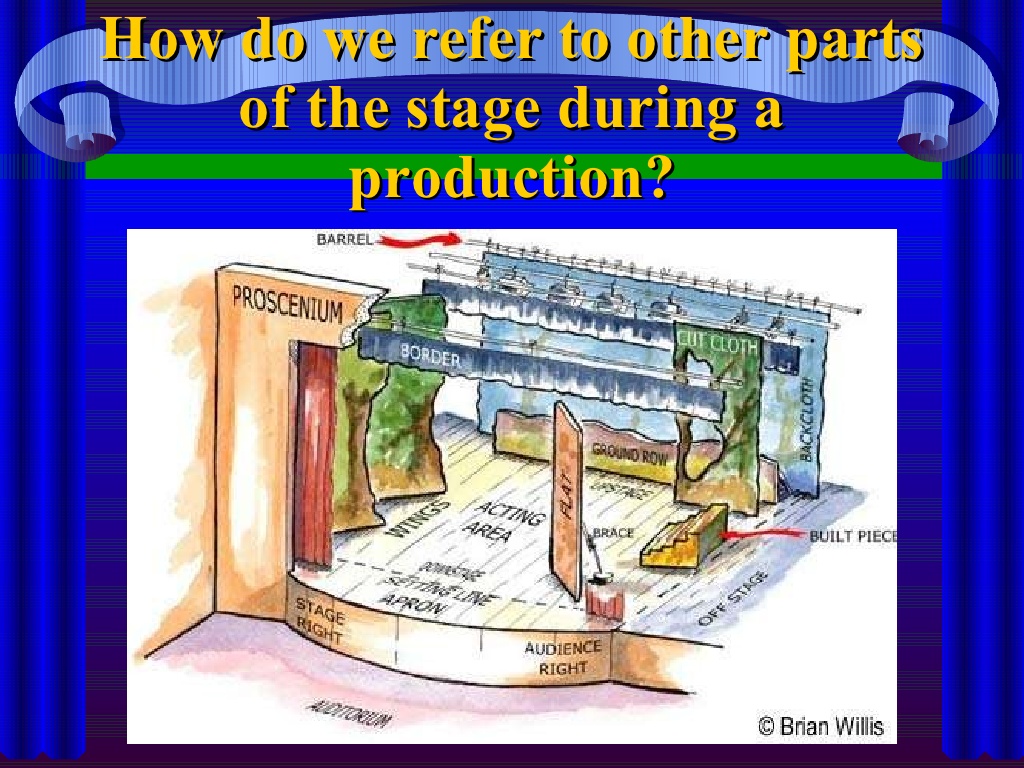 Proscenium stage:
Picture Frame Stage
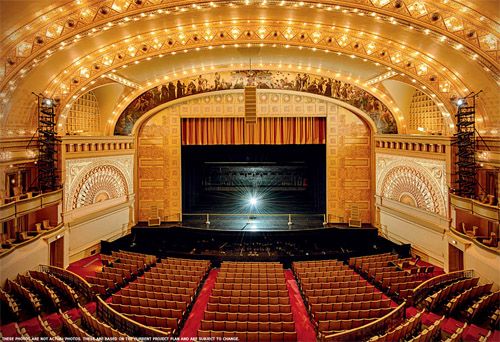 Creating the Environment
The Proscenium Stage:
Actors’ Entrances and Audience’ Special Seats
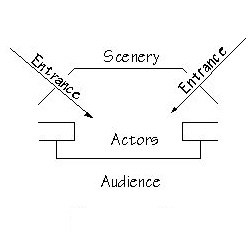 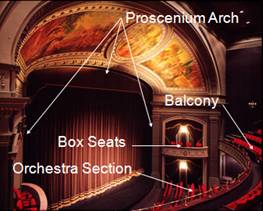 Creating the Environment
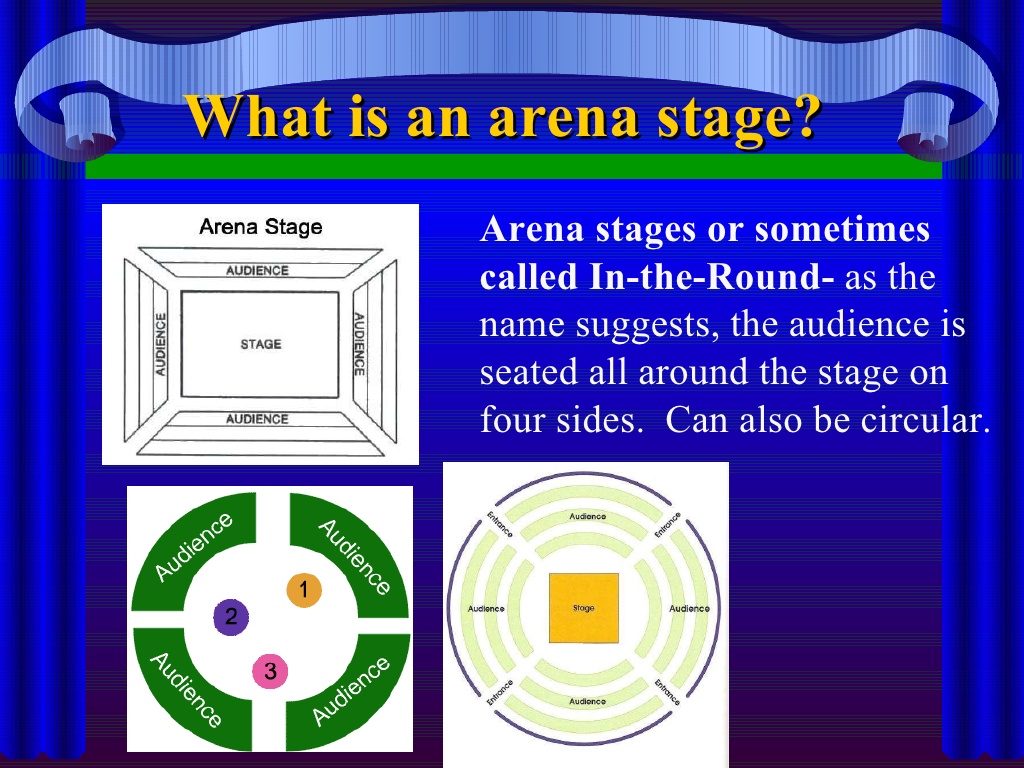 The Arena Stage:
Theatre-in-the-Round
Circle Theatre
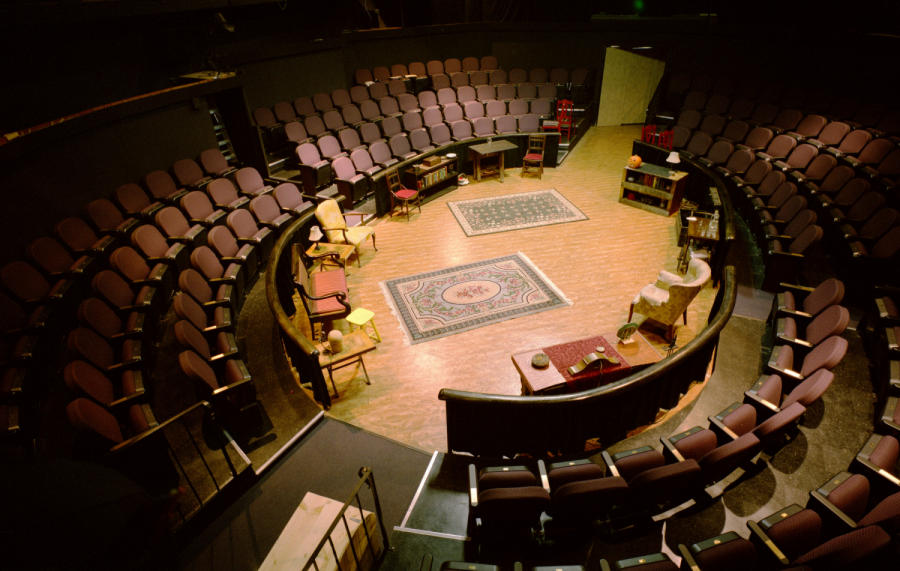 Creating the Environment
The Arena Theatre Actor Entrances & Exits
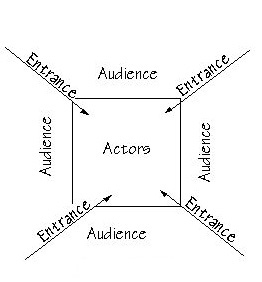 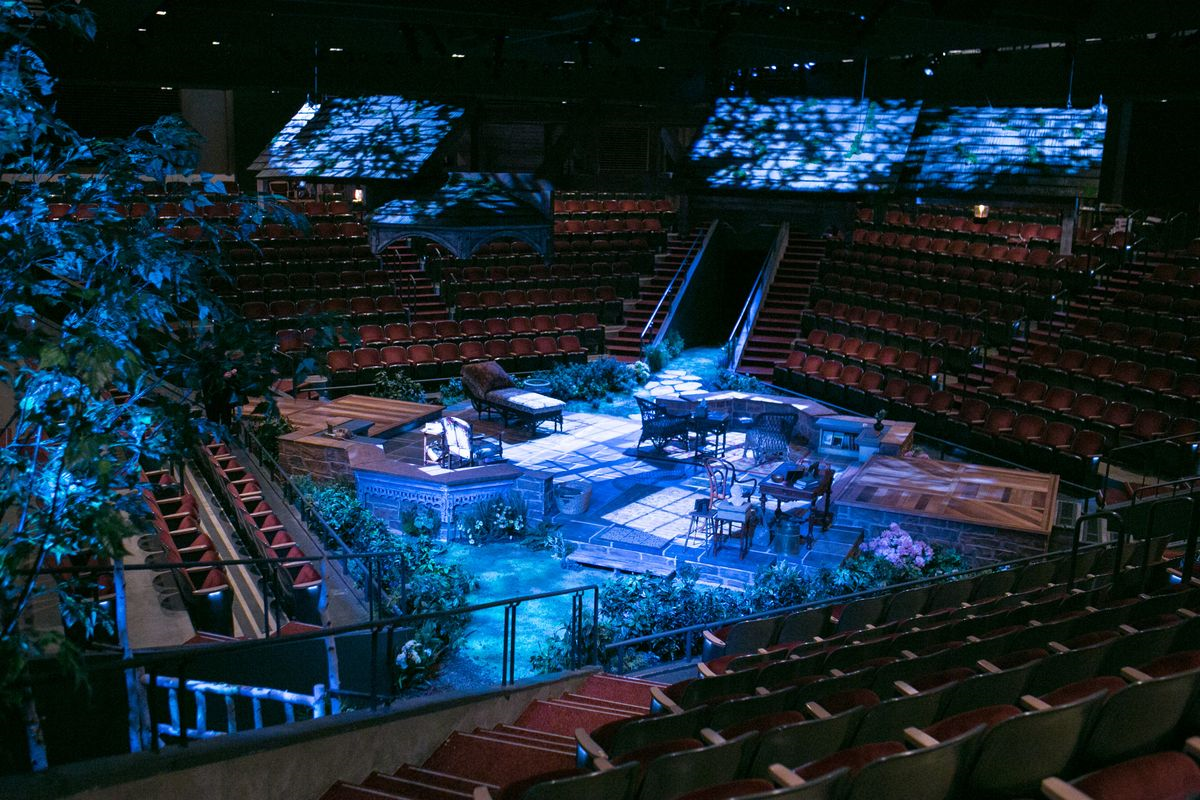 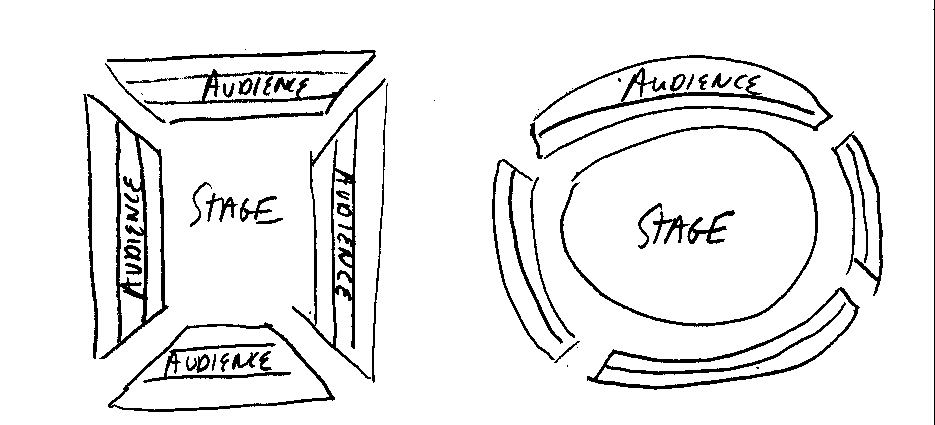 Creating the Environment
Arena Theatre Scenery
can have a “see-through” effect
in order to help the audience
on all four sides 
see the action on the stage
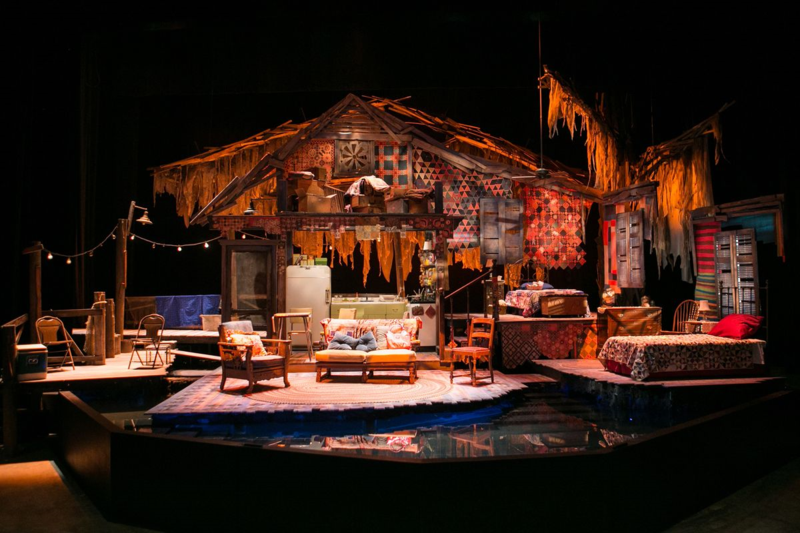 Creating the Environment
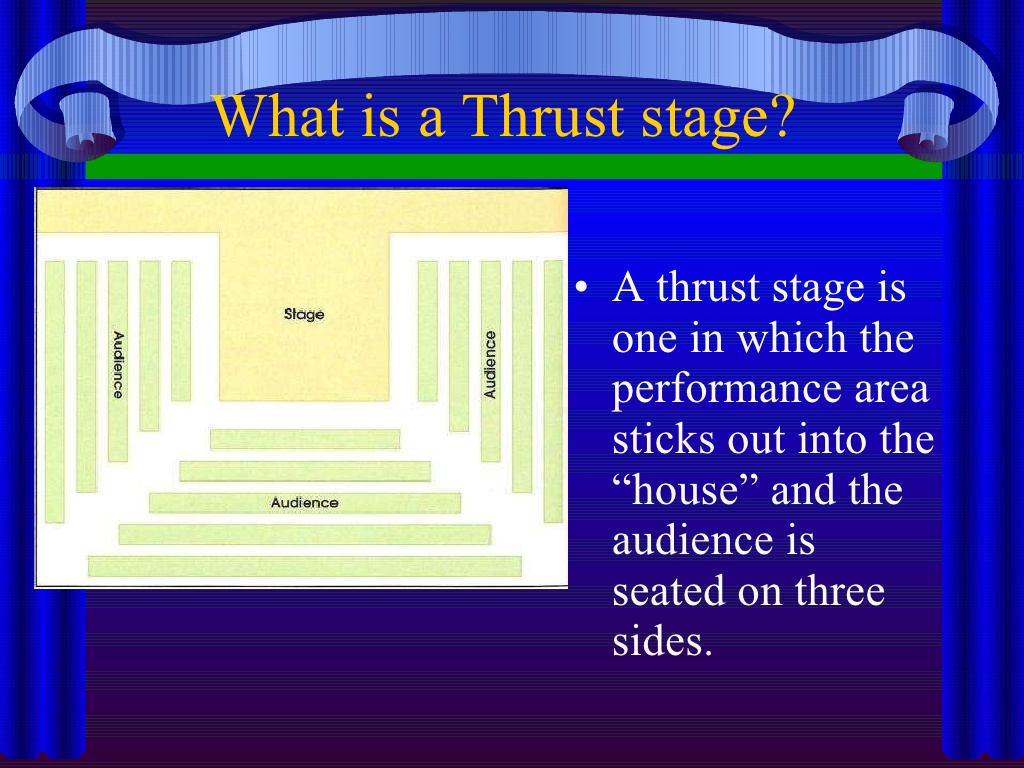 The Thrust Stage:
Juts into the “house” 
of the audience
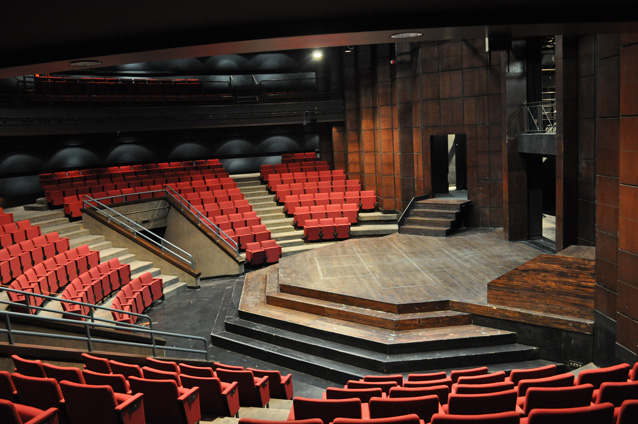 Creating the Environment
Thrust Stage allows four entrances for actors like the arena stage
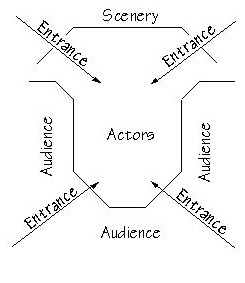 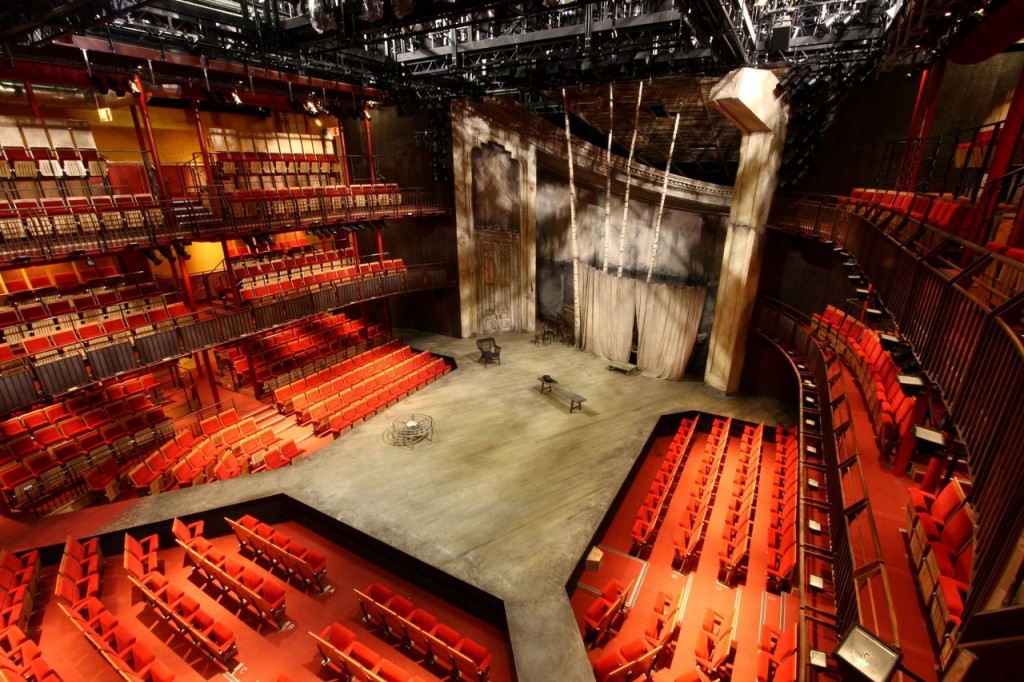 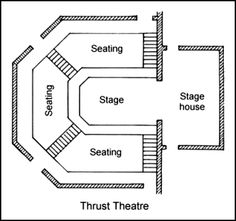 Creating the Environment
Thrust Stage is more versatile 
than either
Proscenium or Arena
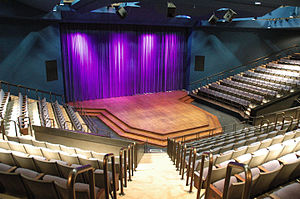 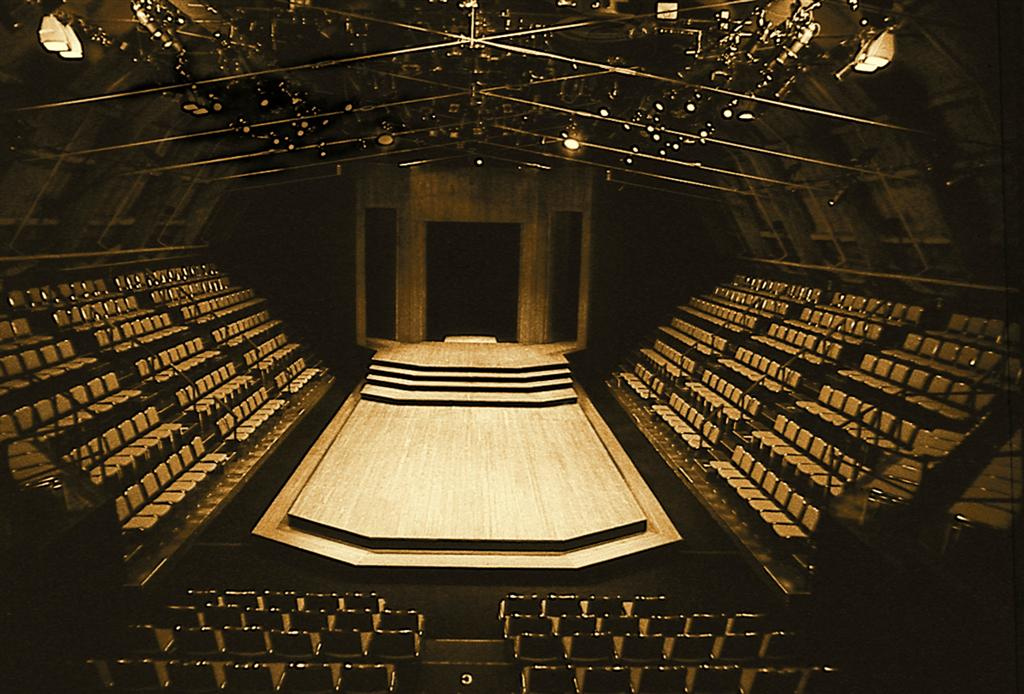 Creating the Environment
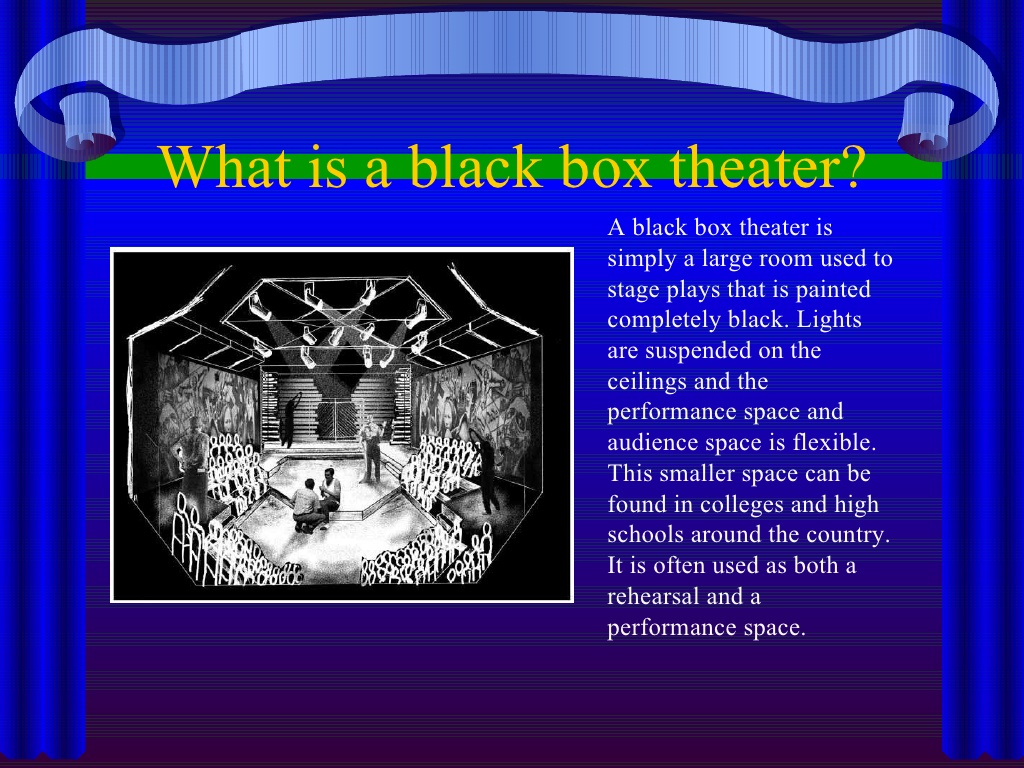 The Black Box Stage
is the most versatile
of all stages
Creating the Environment
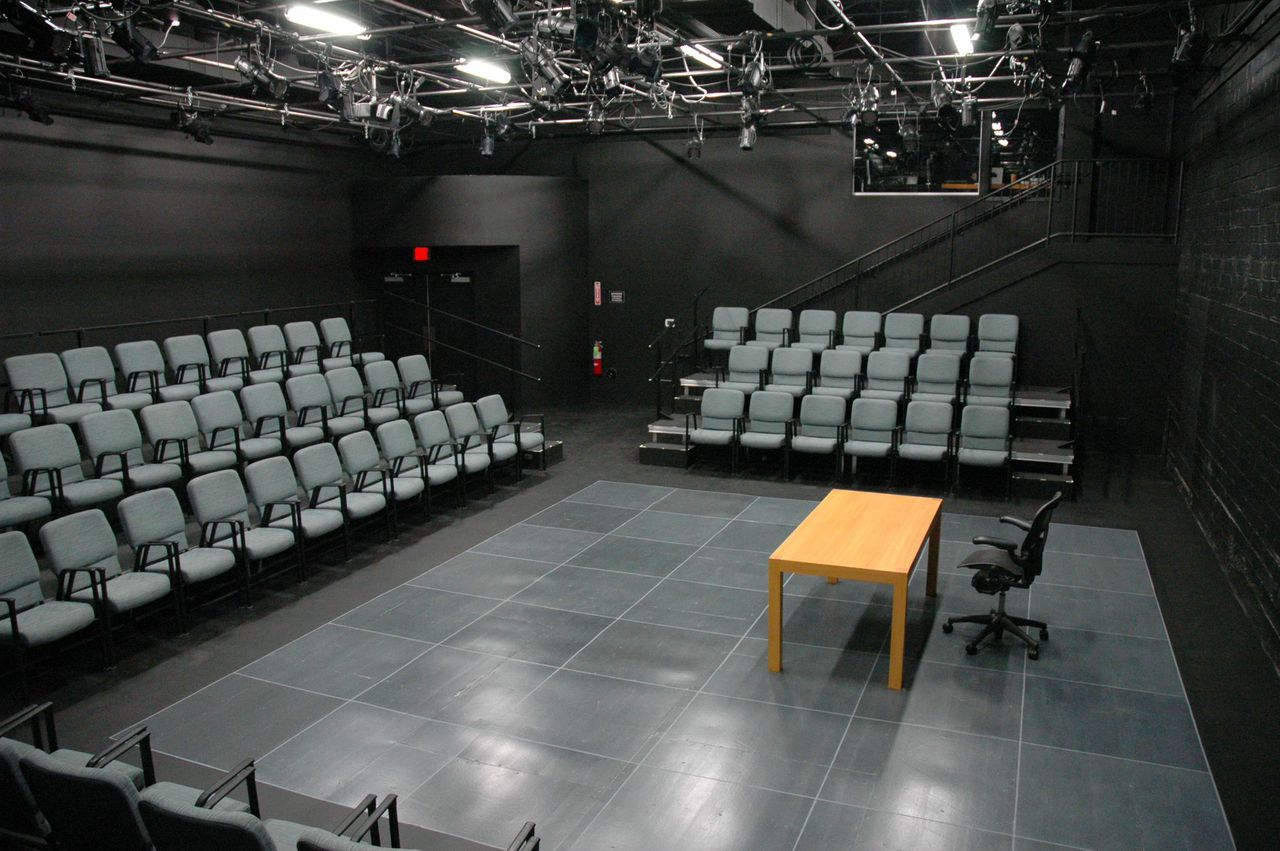 The Black Box stage
is adaptable to most
theatrical productions,
except for 
large musicals.
It is especially suited to 
Experimental theatre.
Creating the Environment
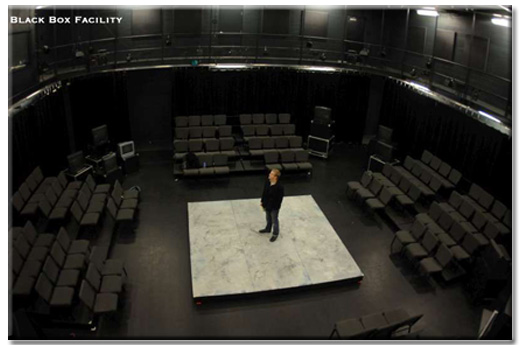 The Versatility & Economics of the Black Box
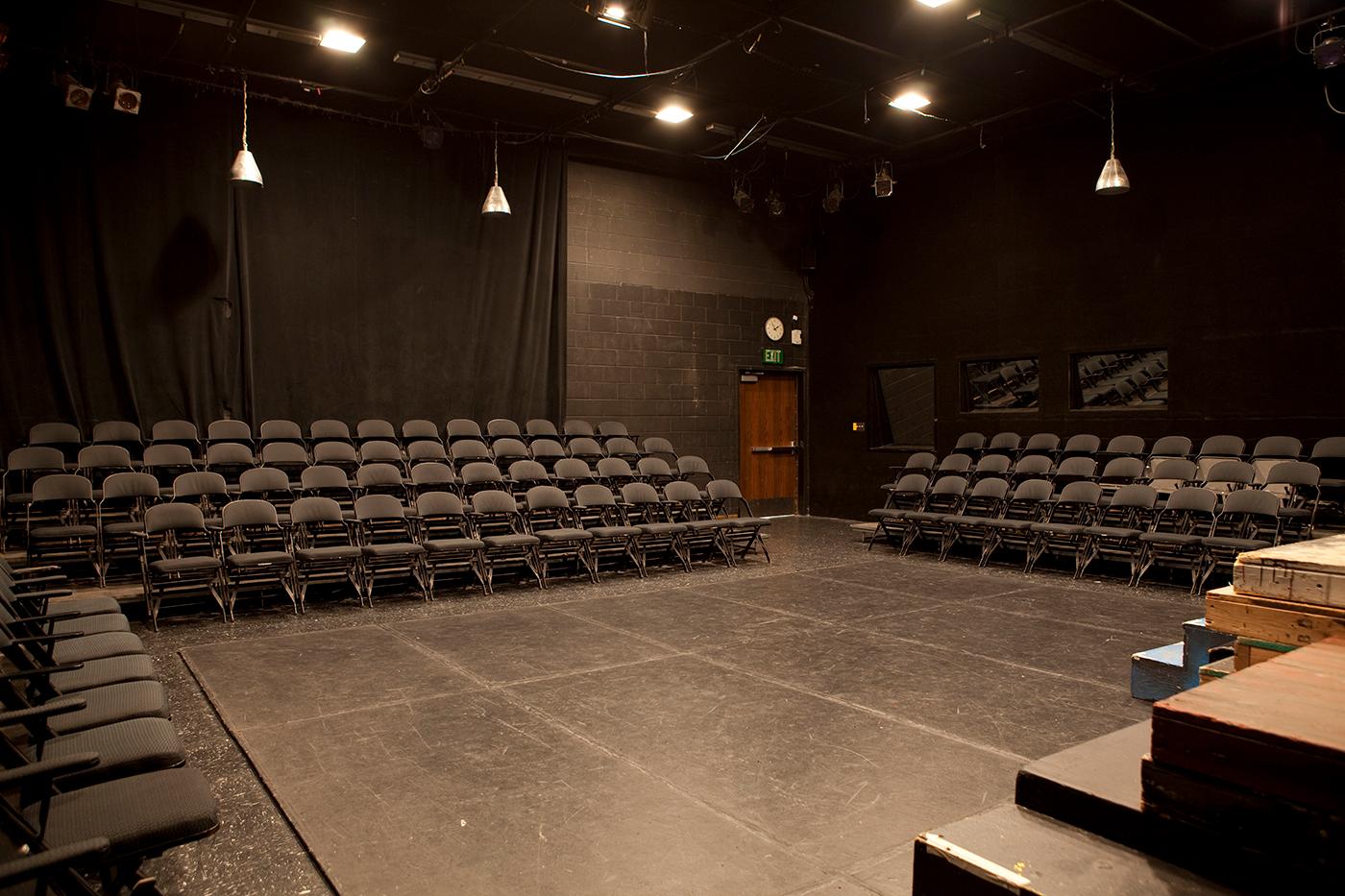 Arena
Thrust
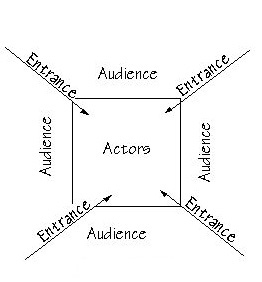 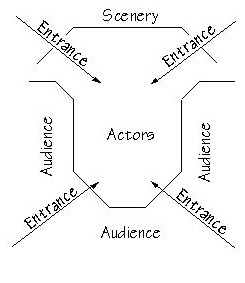 Proscenium
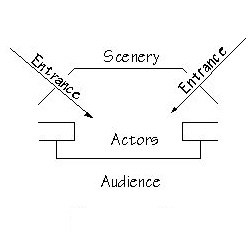 Creating the Environment
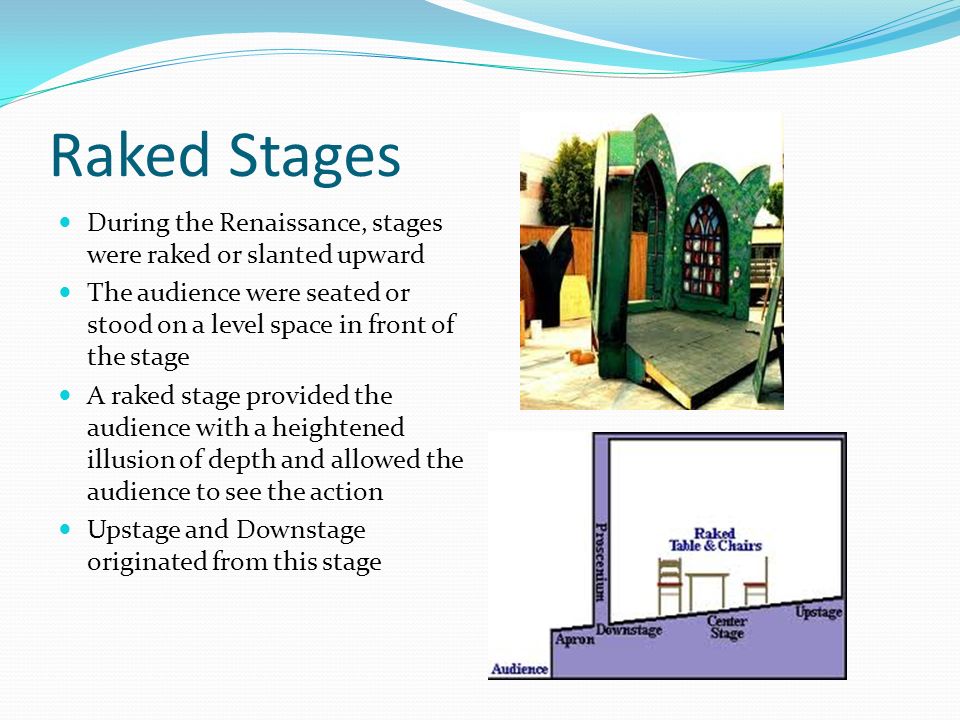 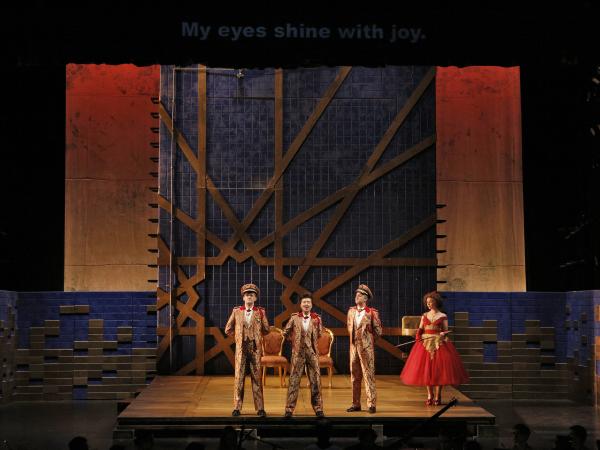 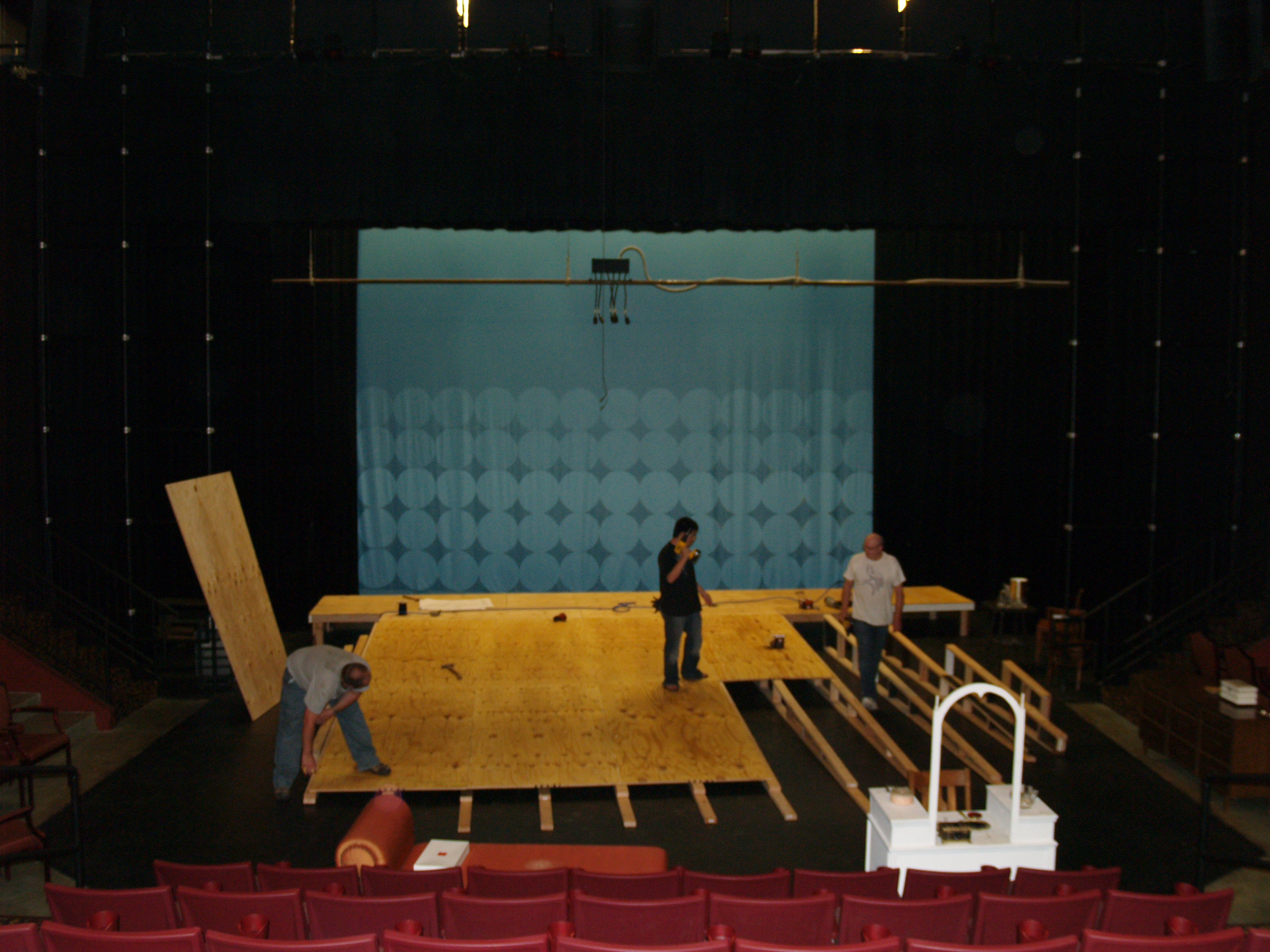 Creating the Environment
Giacomo Torelli (1608-1678)
An Italian stage designer, 
engineer & architect.

Noted for creating machinery for 
spectacular scene changes & 
special effects.

He invented the revolving stage & 
the chariot-and-pole system for changing scenery.
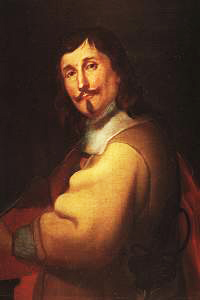 Creating the Environment
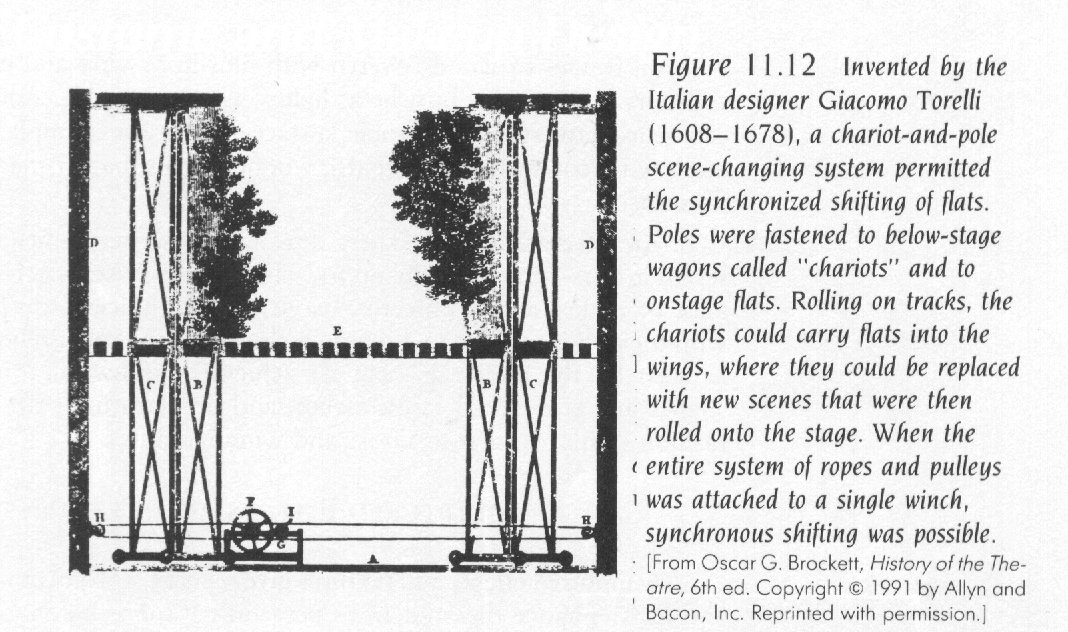 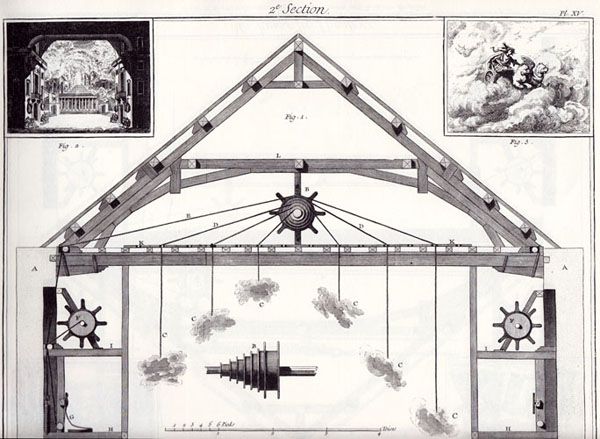 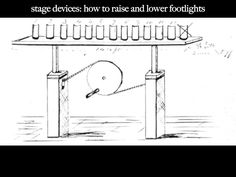 Creating the Environment
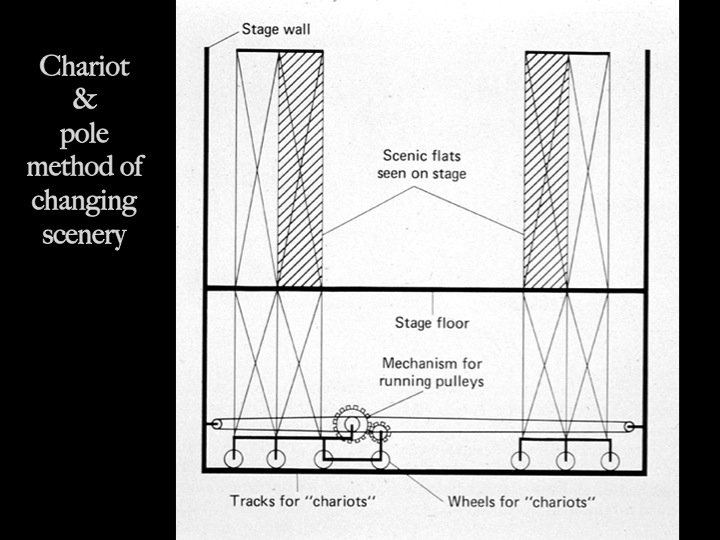 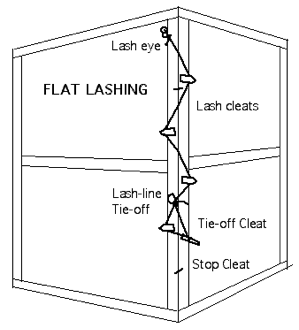 Creating the Environment
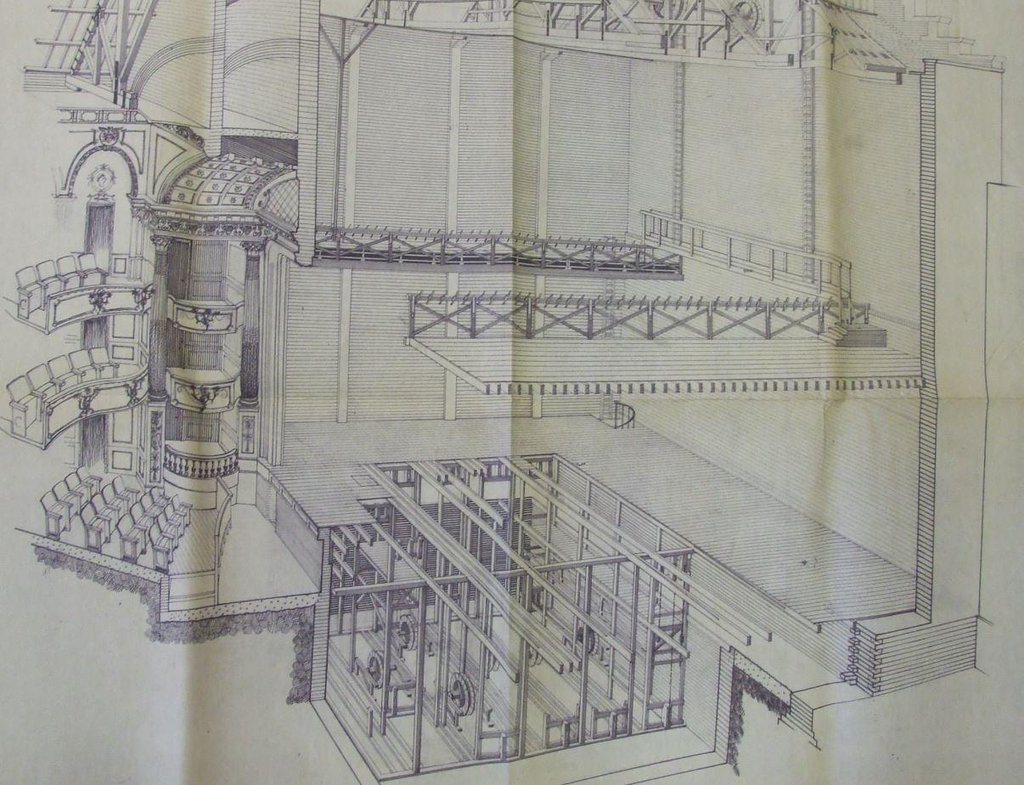 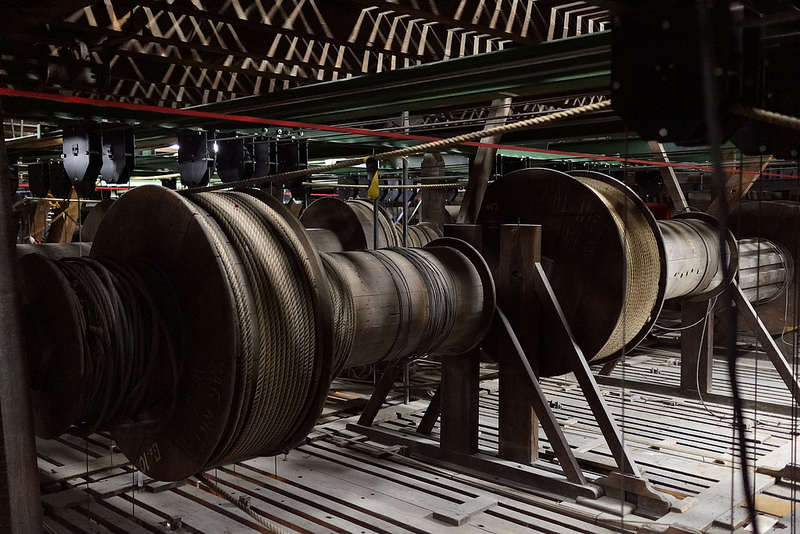 Creating the Environment
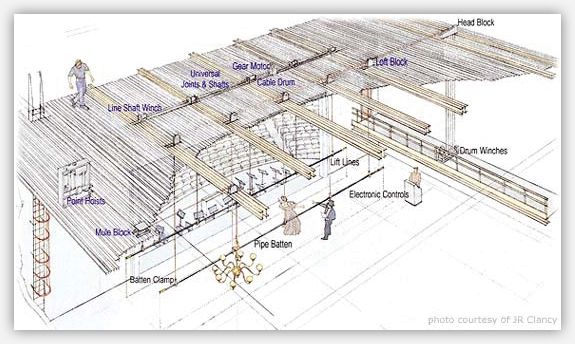 Creating the Environment
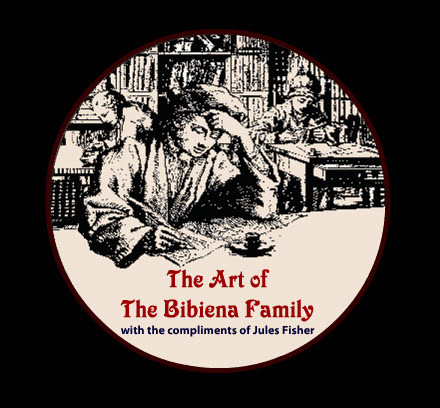 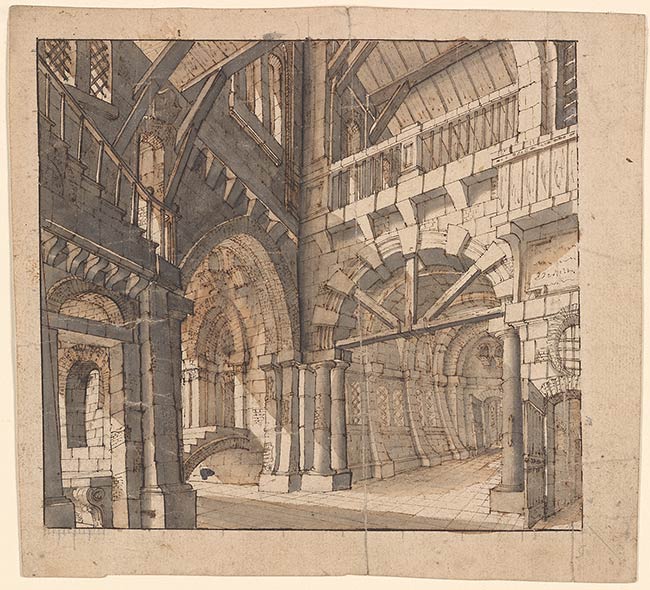 Creating the Environment
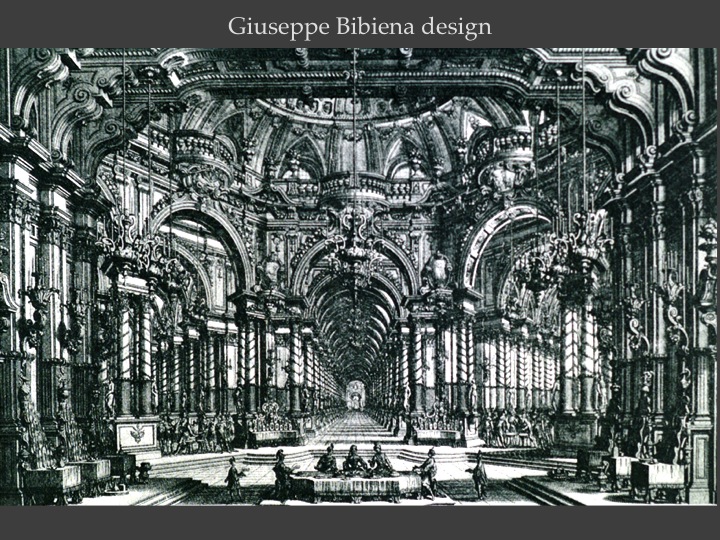 The Bibiena family designed large backdrops 
in perspective 
to give depth to the scenery
Creating the Environment
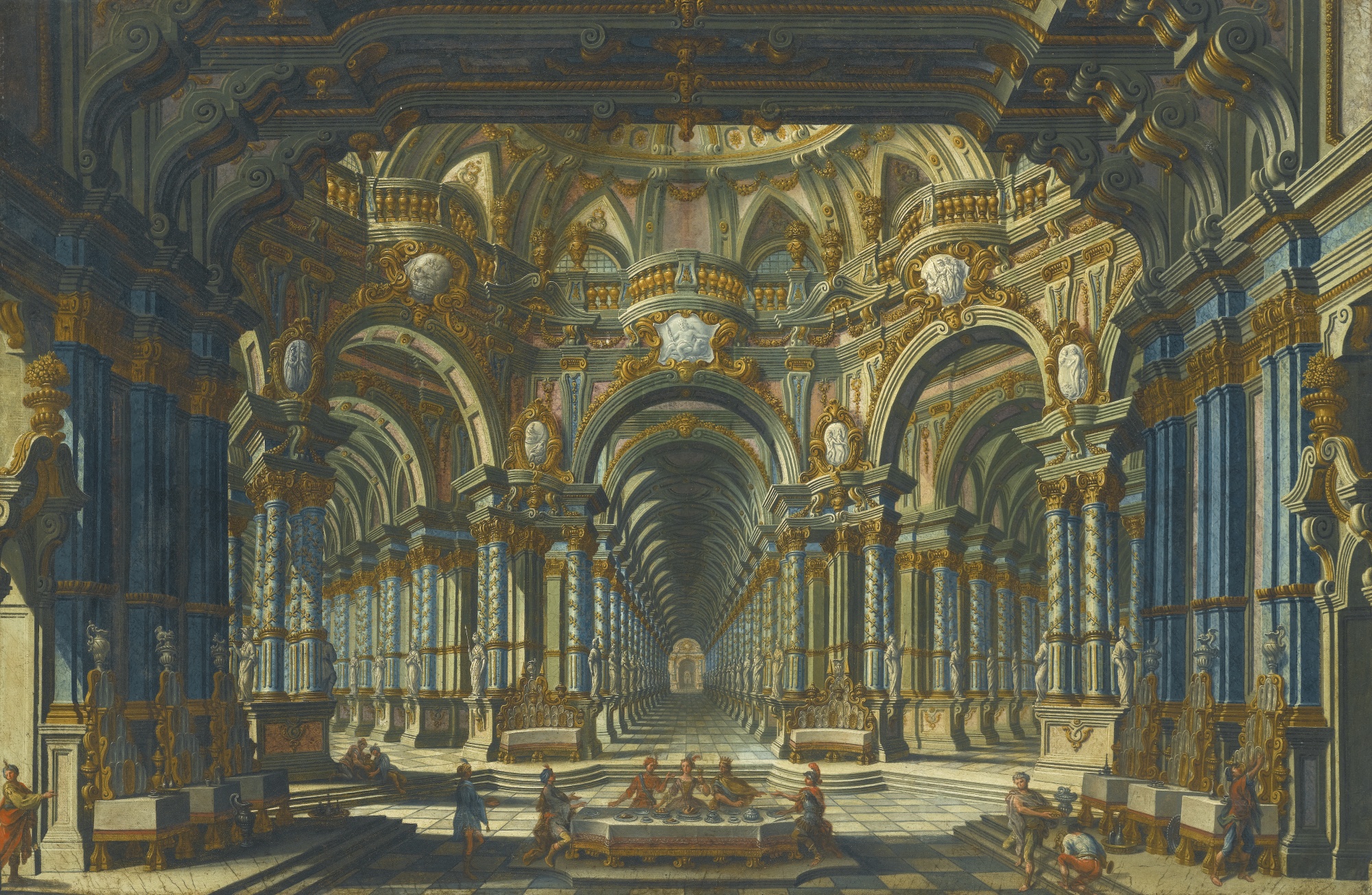 This allowed for
Intricate designs that gave a more realistic feel to the background for the actors and audience to imagine
Creating the Environment
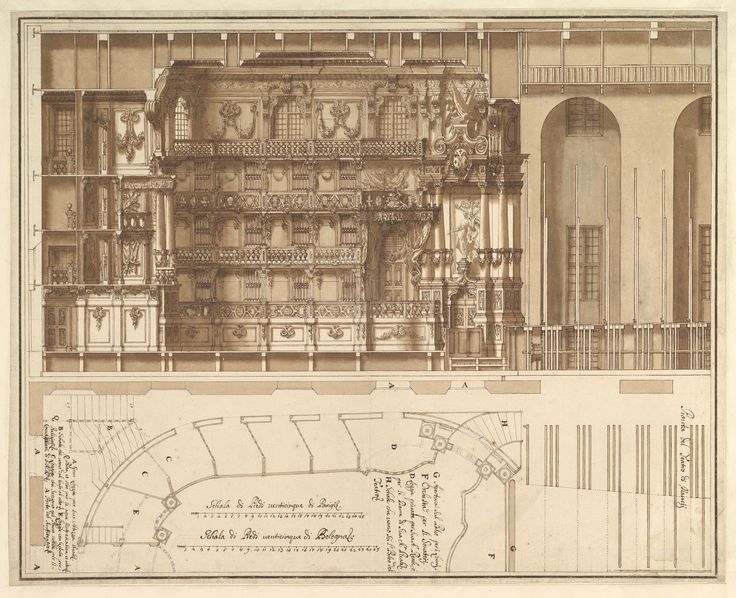 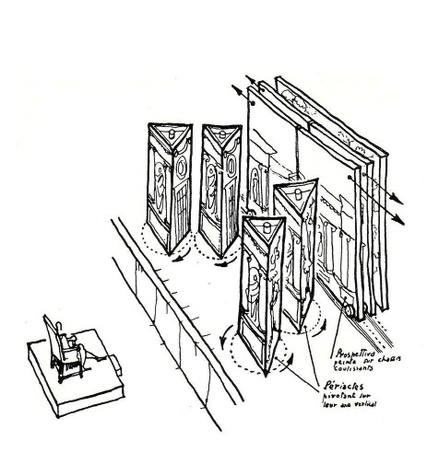 Sliding Straight Flats
Pivoting Triangle Flats
Creating the Environment
Medieval Theatre and Passion Plays
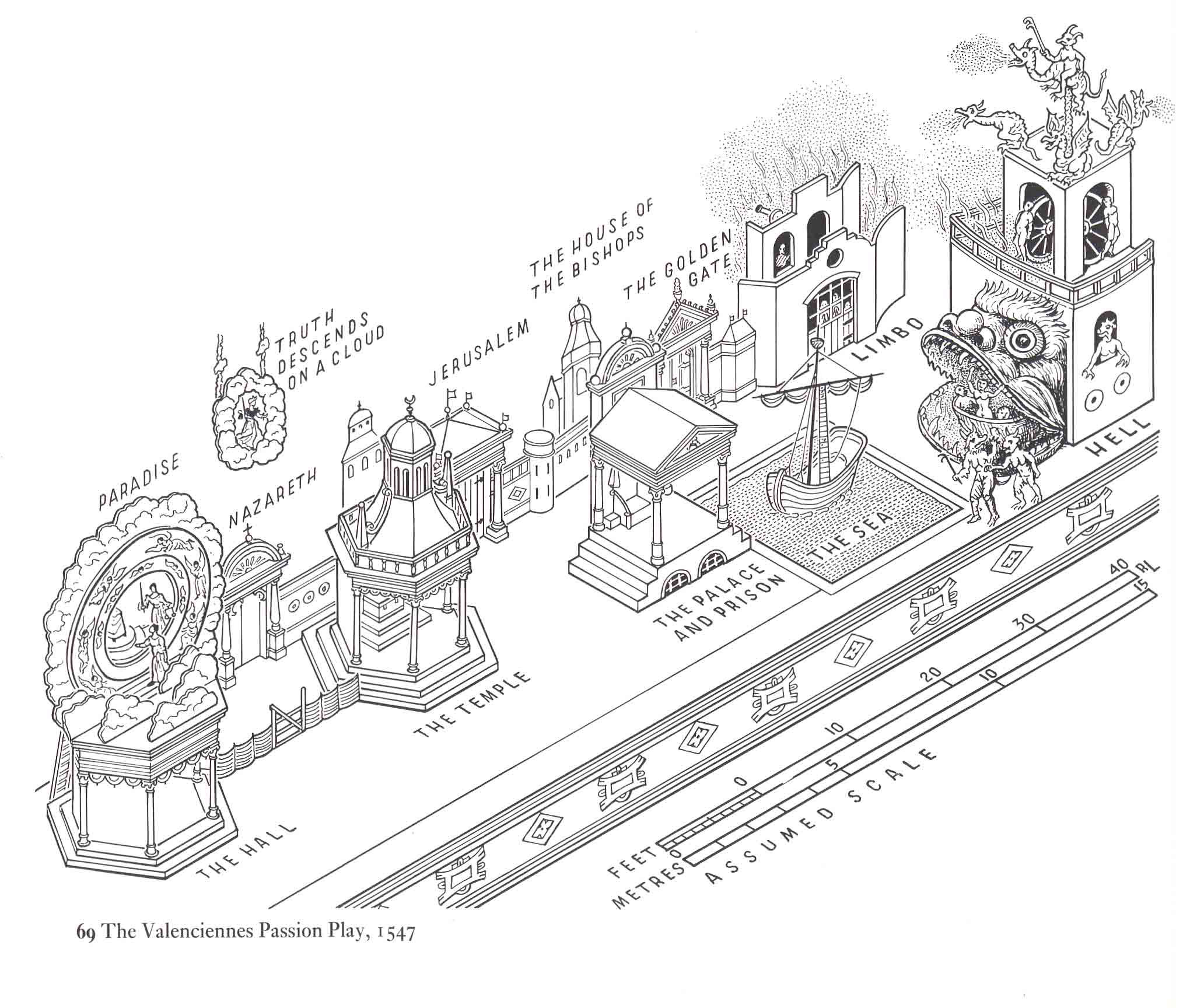 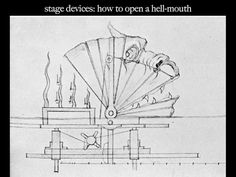 Creating the Environment
The Elevated or
Platform Stage
Provided space for
Trap Doors
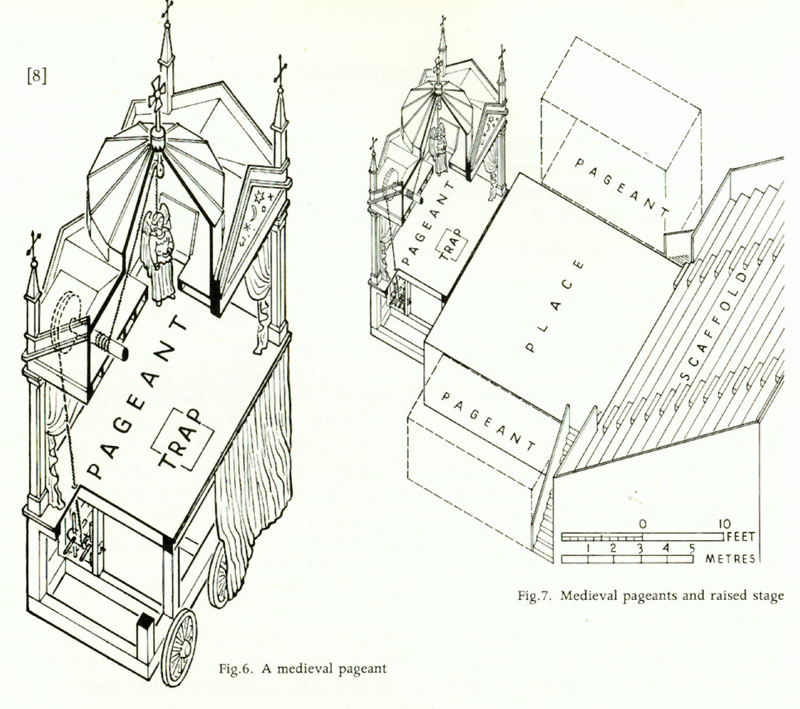 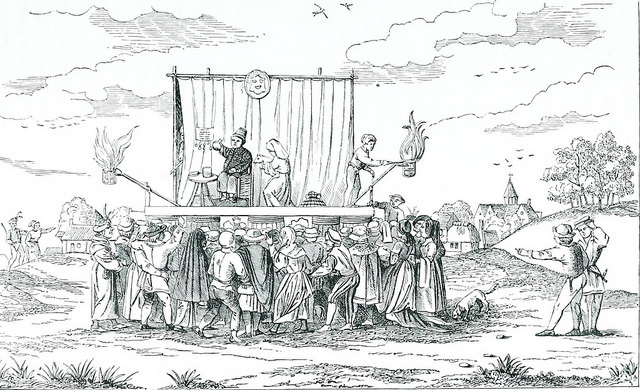 Creating the Environment
From the 
Elevated or Platform Stage
to
The Wagon Stage
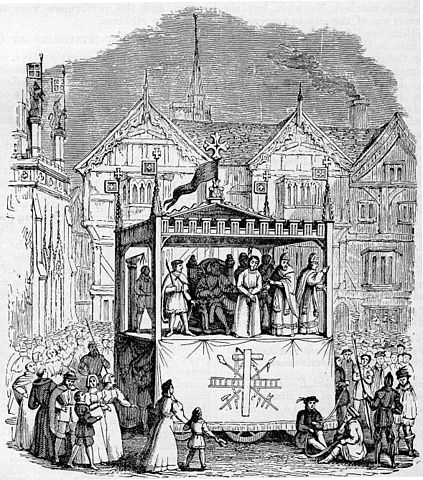 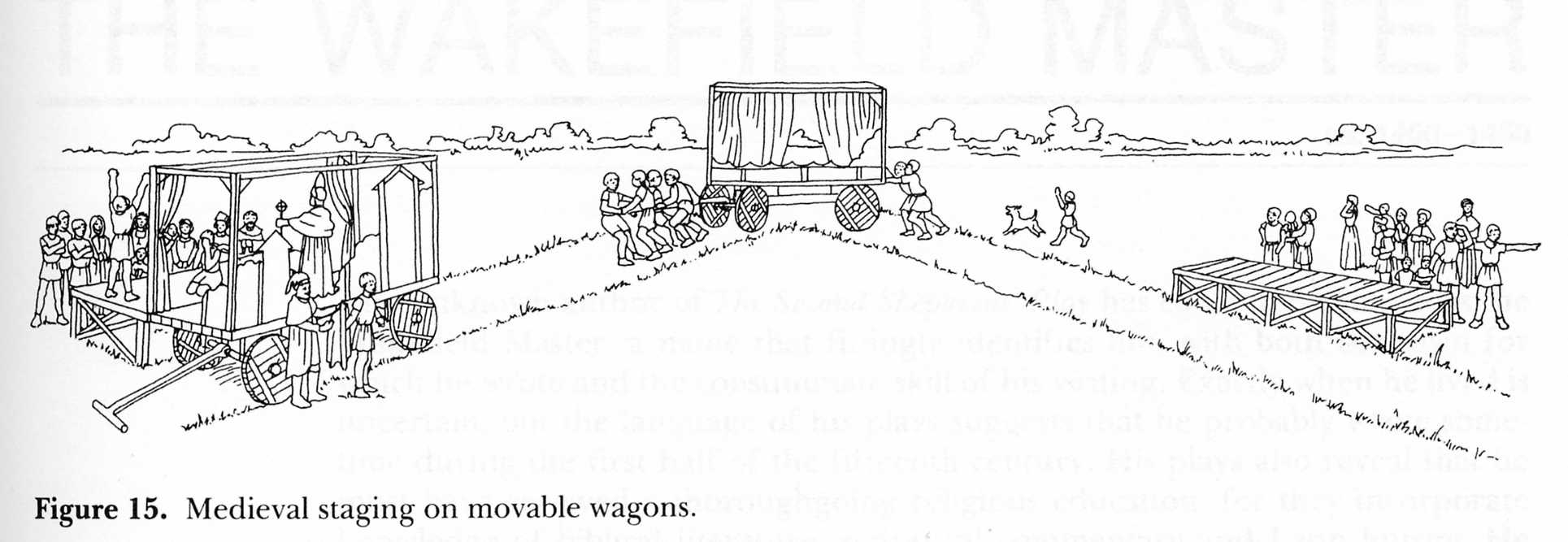 Creating the Environment
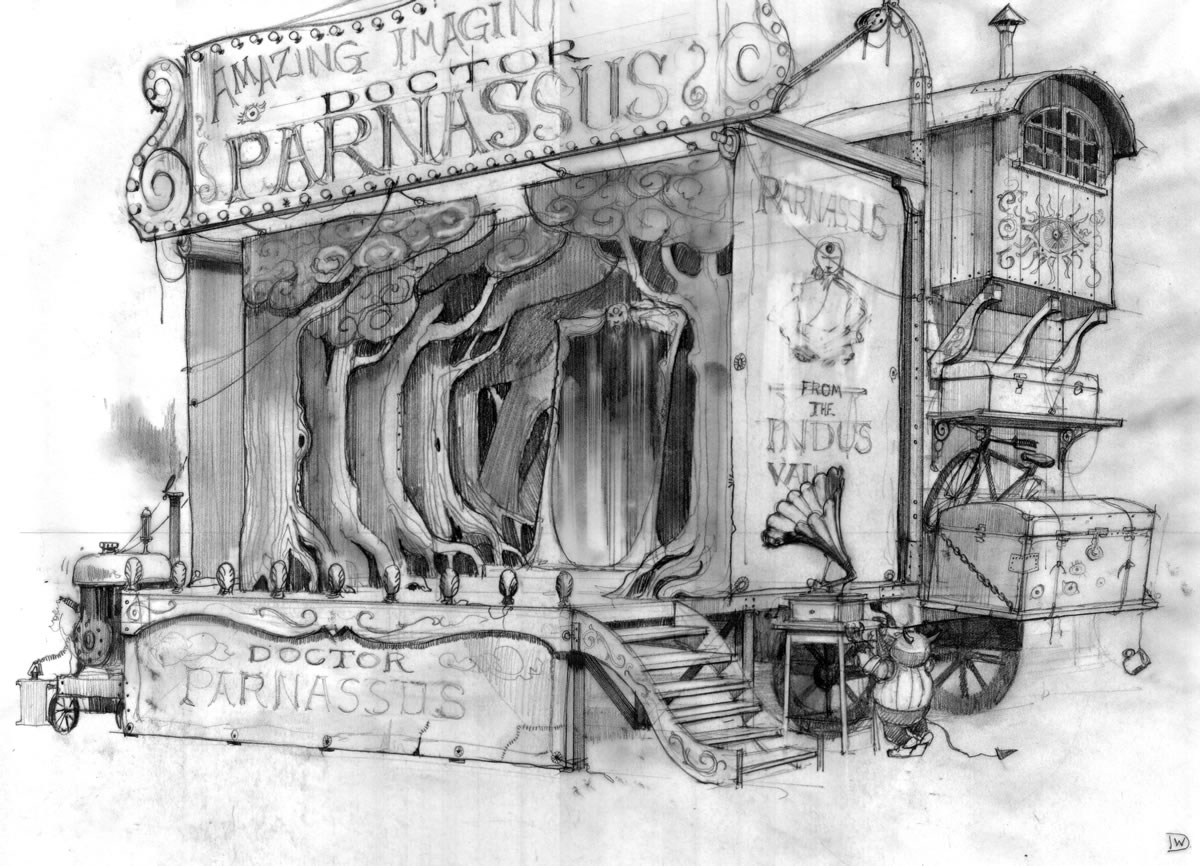 This tradition carried on for many years and across continents
Creating the Environment
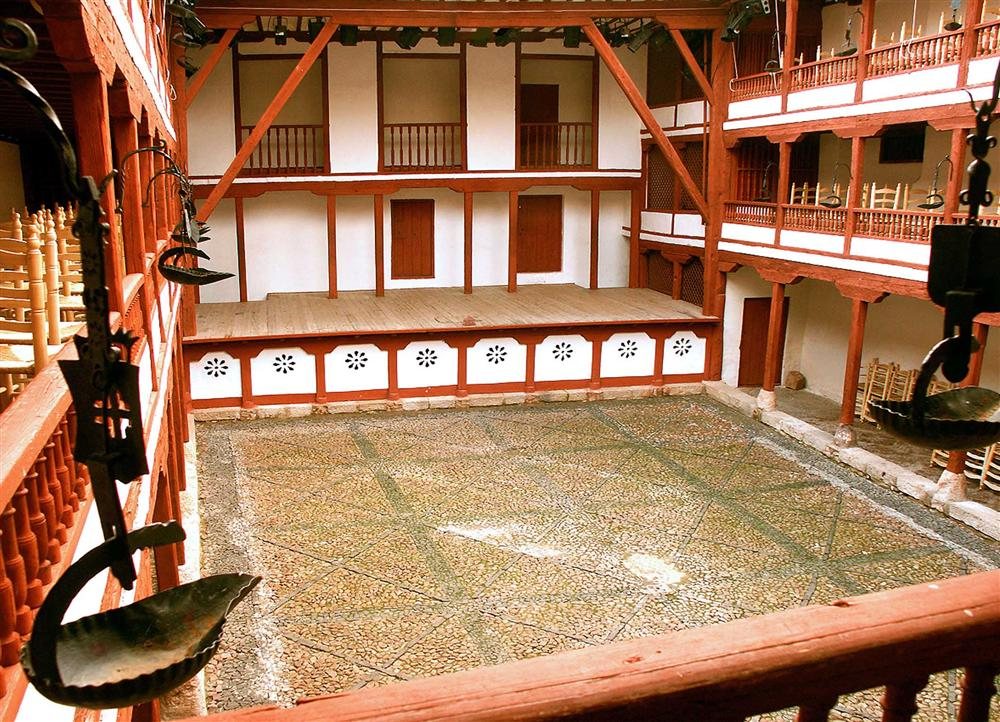 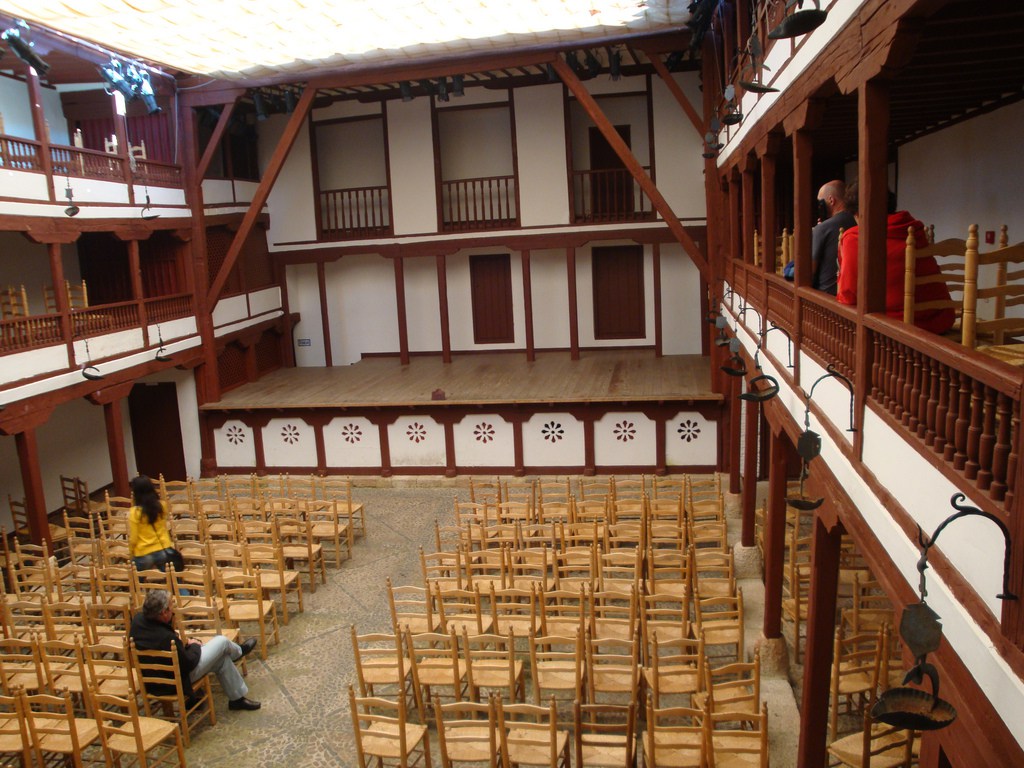 The Corral Stage 
was prominent 
during the 
Spanish Golden Age usually located 
in the courtyard 
of a series of 
adjoining buildings
Creating the Environment
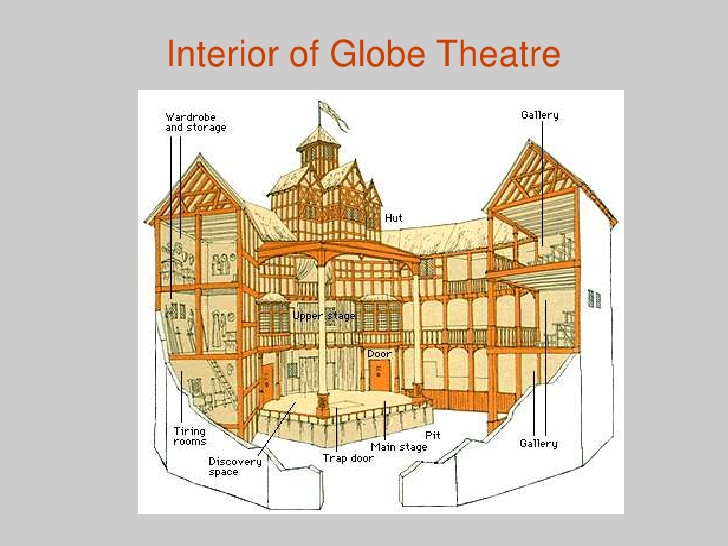 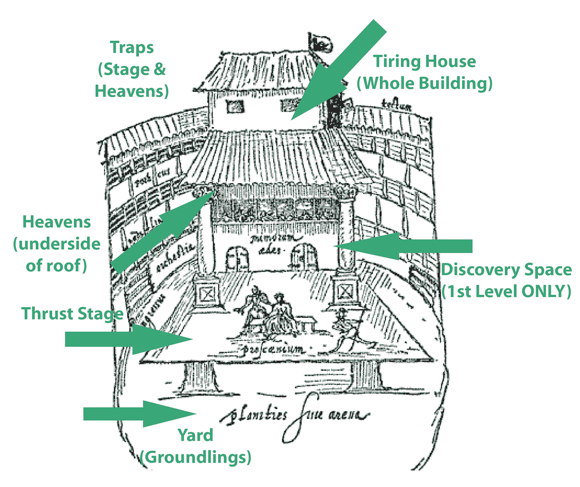 Creating the Environment
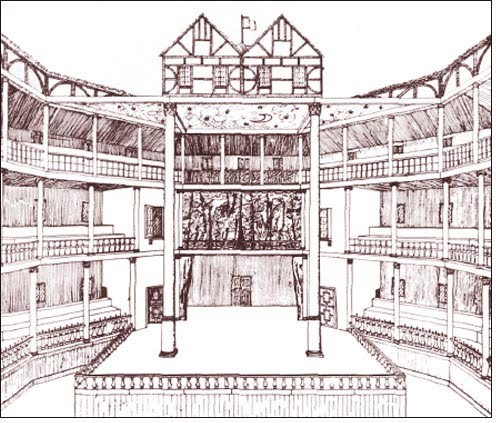 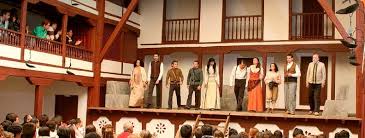 Spanish Corral Theatre
Elizabethan Theatre
Creating the Environment
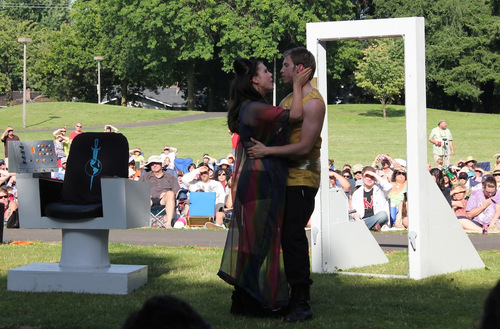 Created Space
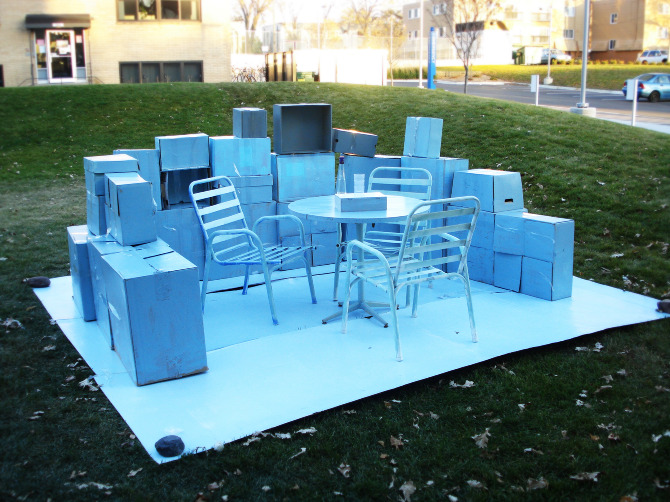 Found Space
Creating the Environment
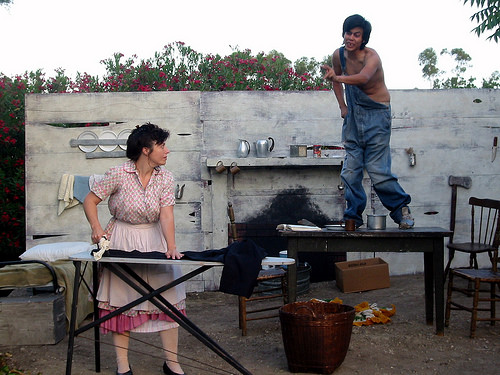 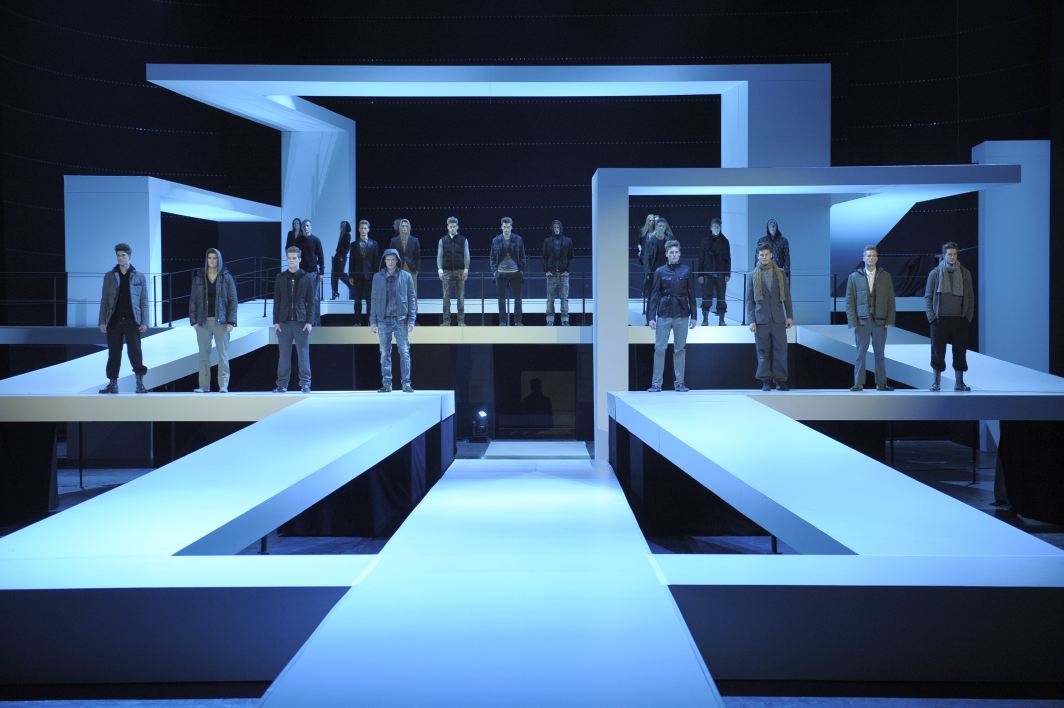 Experimental Theatre
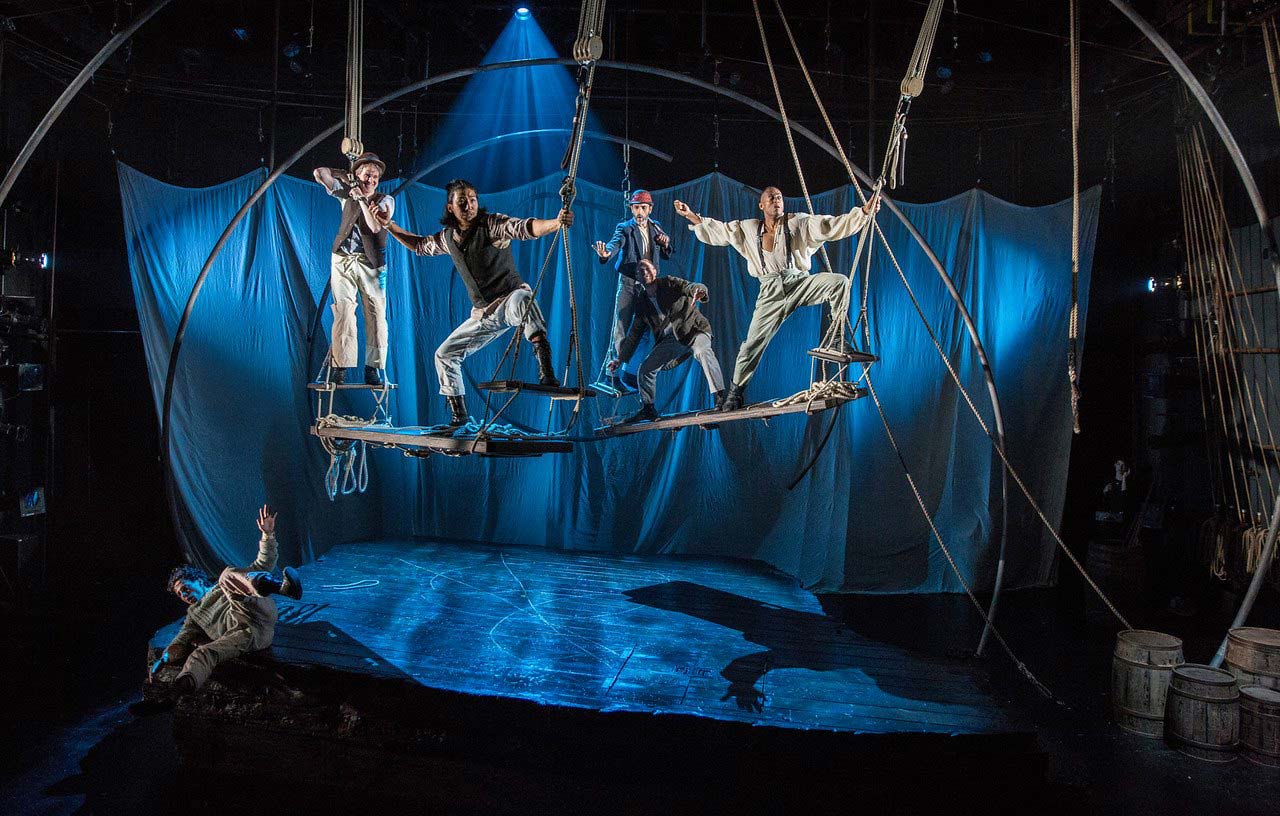 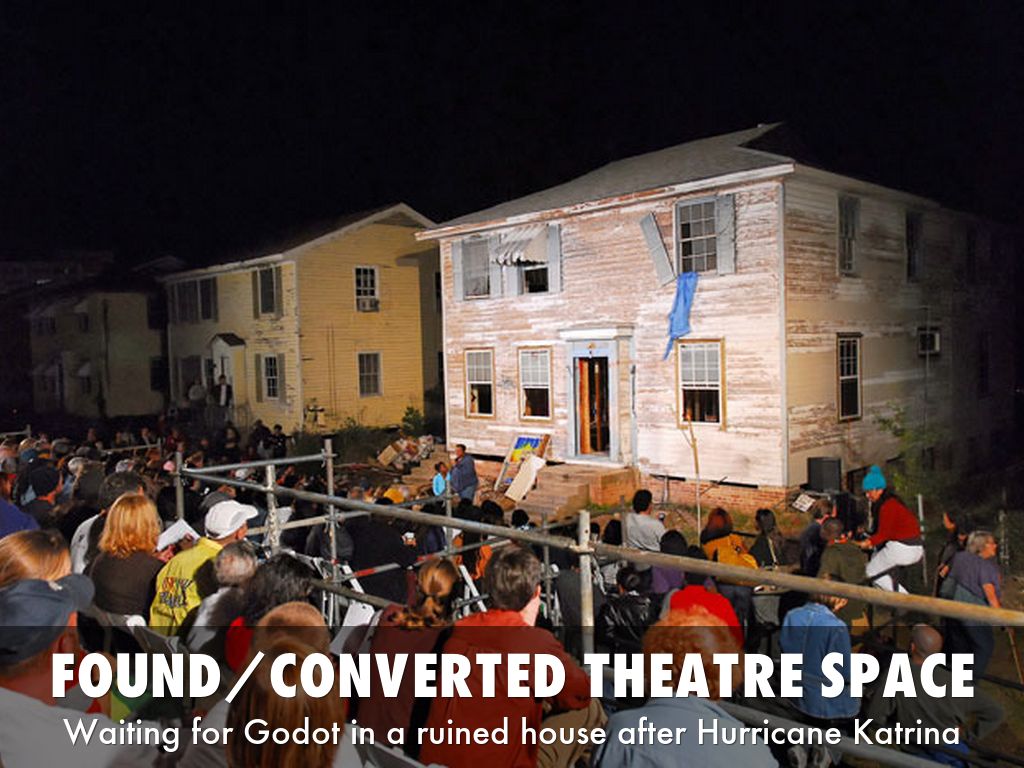 Found Space
Created Space
[Speaker Notes: Non-theatre buildings
Adapted spaces
Street theatre
Multifocus environments]